Шаринський навчально виховний комплекс “Дошкільний навчальний заклад-загальноосвітня школа I-III ступенів”
Уманської районної ради
 Черкаської області
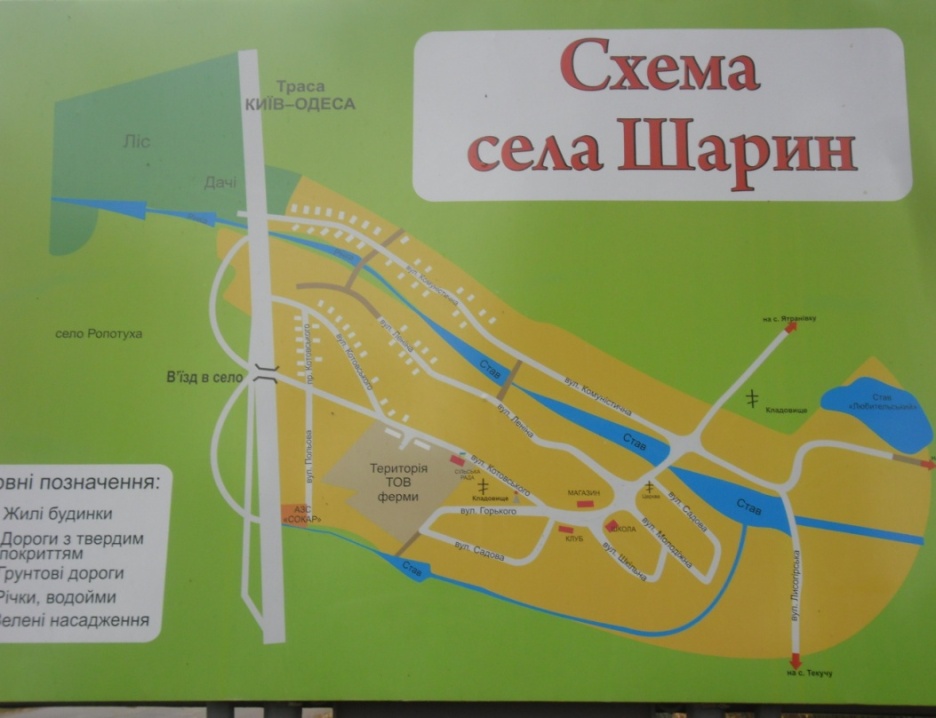 Підпроект : 
Пишаємось тобою, рідний краю!Тема: «Сторінки історії мого села »
Підготувала
Учениця 10 класу
Слюсаренко Владислава
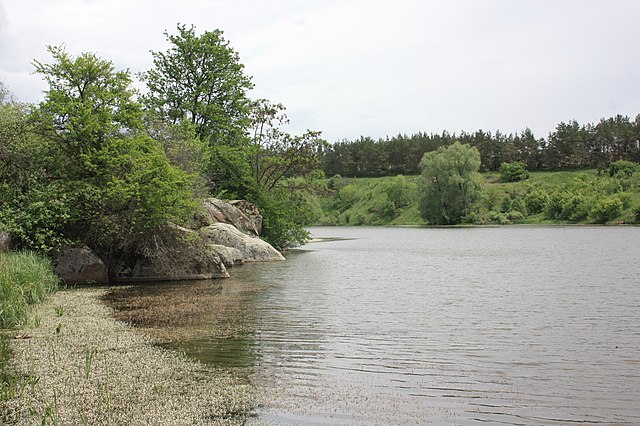 Село Шарин розкинулося на дні  неглибокої балки, що тягнеться з північного заходу на південний  схід.
Станом на 2001 рік, населення на території села становило 528 жителів.
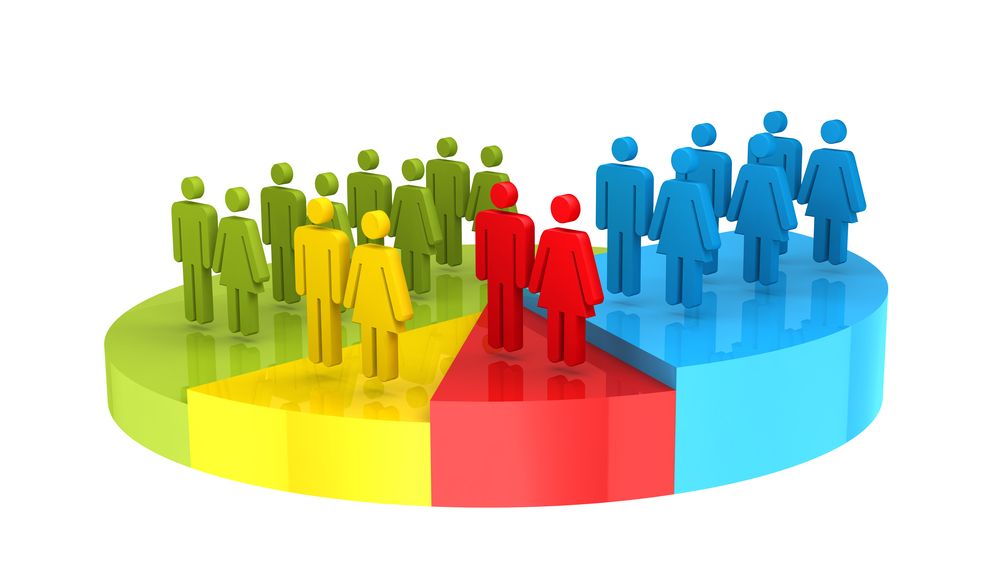 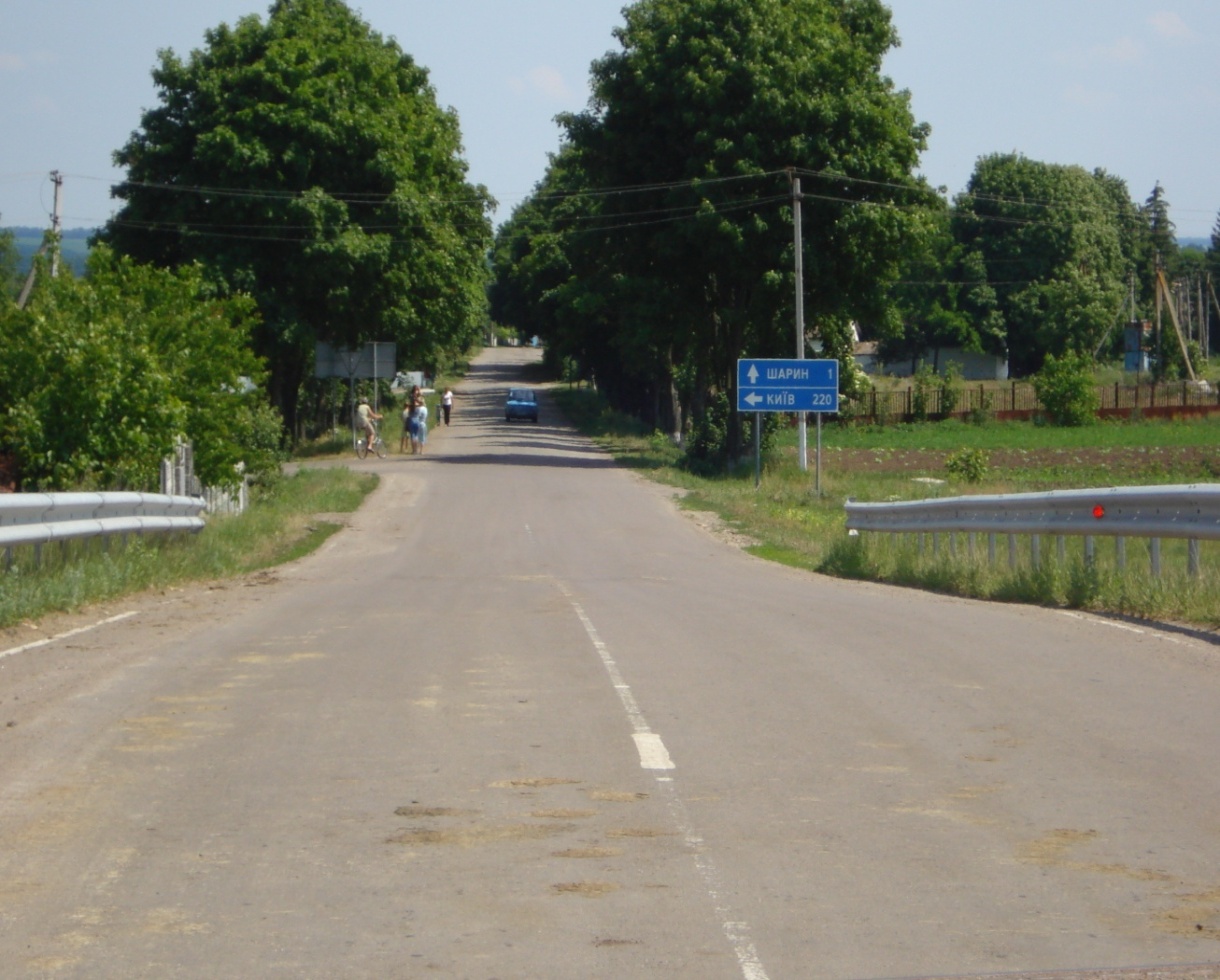 З переказів відомо, що назва села Шарин походить від назви бідних селян, які мали невеликі наділи землі біля річки Ятрань.
Селян цих звали Шарлатанами, жили на хуторі в декількох хатинах понад двісті років тому назад, і тільки з часом хутір почав збільшуватися до сучасних розмірів.
Під польським пануванням
Село і вся земля навколо належала графу Потоцькому. Він володів майже всією землею, якої було до 1479 десятин. Пізніше земля належала поміщику Глимбоцькому та орендареві Глайзнеру. Лише 1/3 частини всієї землі належала селянам, при чому вся була непридатна до обробітку
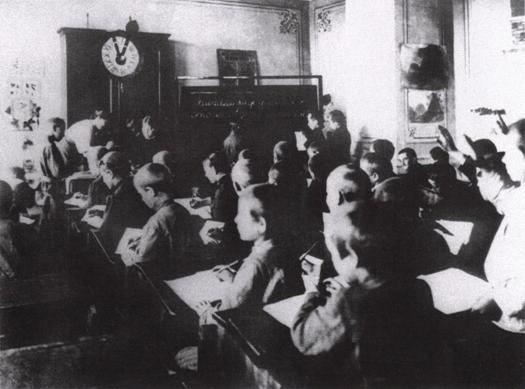 У 1913 році побудована школа на 3 класи
У 1917 році земля була передана в користування селянам
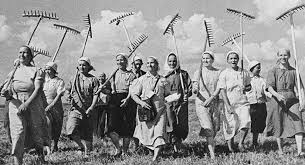 В 1930 році, в лютому місяці було засновано колгосп 
« Більшовик»
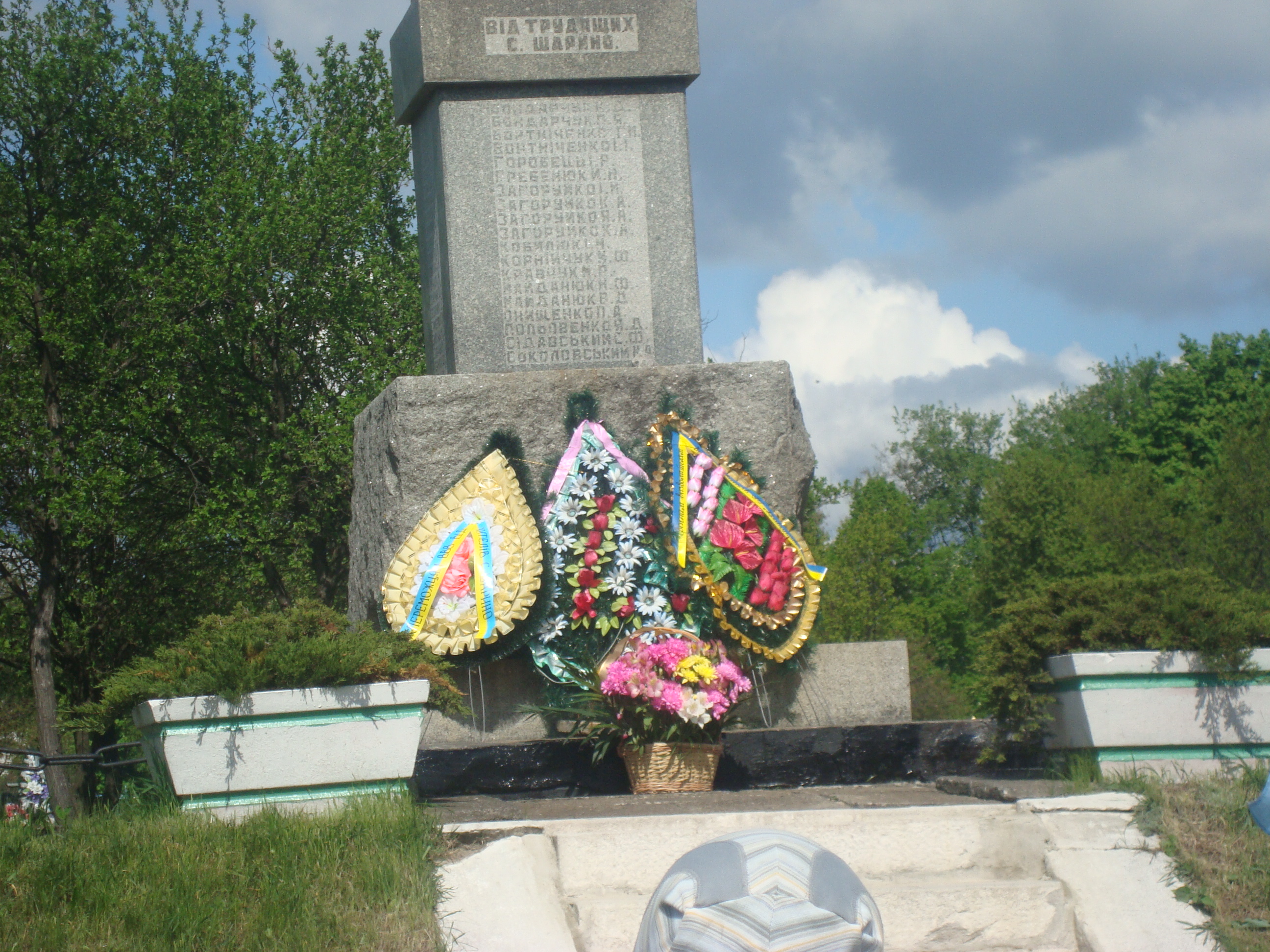 Роки війни
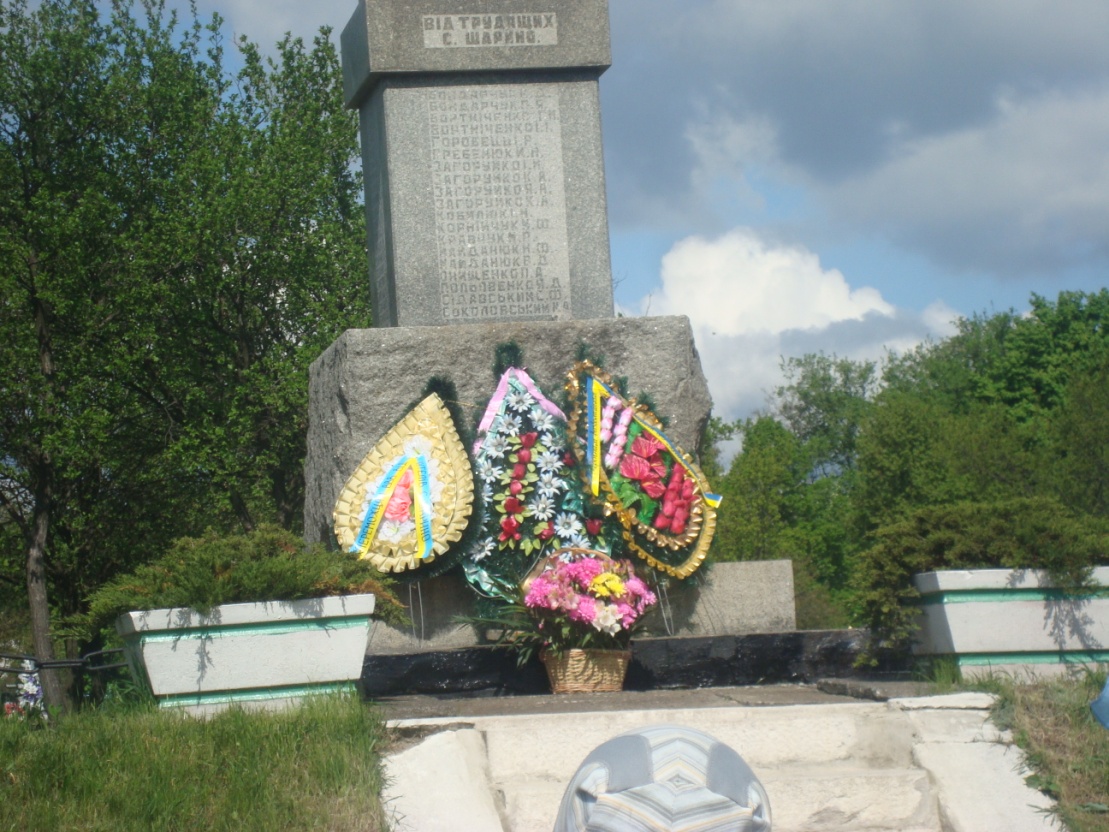 Війна - Чорна пляма в історії села. Все на території села було знищено, 90 осіб молоді насильно було відправлено на роботу в Німеччину, 57 наших односельців забрала у свої чорні руки смерть. Визволили село Шарин від німецьких загарбників 10 березня 1944 року.
У 1959 році колгосп «Більшовик» , об’єднався із колгоспом ім.Горького с.Ропотуха.
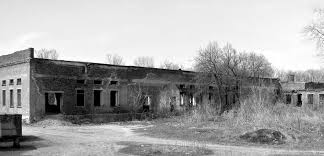 8 липня 1987 року с.Шарин від’ єдналось від села Ропотуха в окреме господарство - колгосп «Більшовик»
В 1993 році колгосп «Більшовик» перейменовано в колективне сільсько- господарське пайове підприємство «Шарин». У квітні 2000 року КСПП «Шарин» було реорганізовано в сільсько- господарське товариство з обмежено відповідальністю « Шарин». У 2003 році СТОВ «Шарин» припинило свою господарську діяльність і землі стали орендувати ТОВ «Металіст», ФГ «Кравчукове».,
 ПСП« Катрін»
В 1993 році гостинно відчинила двері  учням  нова двоповерхова  красуня – школа .   Батьки і учні полегшено зітхнули: нарешті не треба їхати в чуже село.В 1999 році  загальноосвітня школа  І-ІІ ступеня була реорганізована в загальноосвітню школу І-ІІІ ступенів. Крім місцевих дітей,   освітні послуги отримують і   учні з навколишніх сіл:  Ятранівки, Ропотухи, Фурманки.
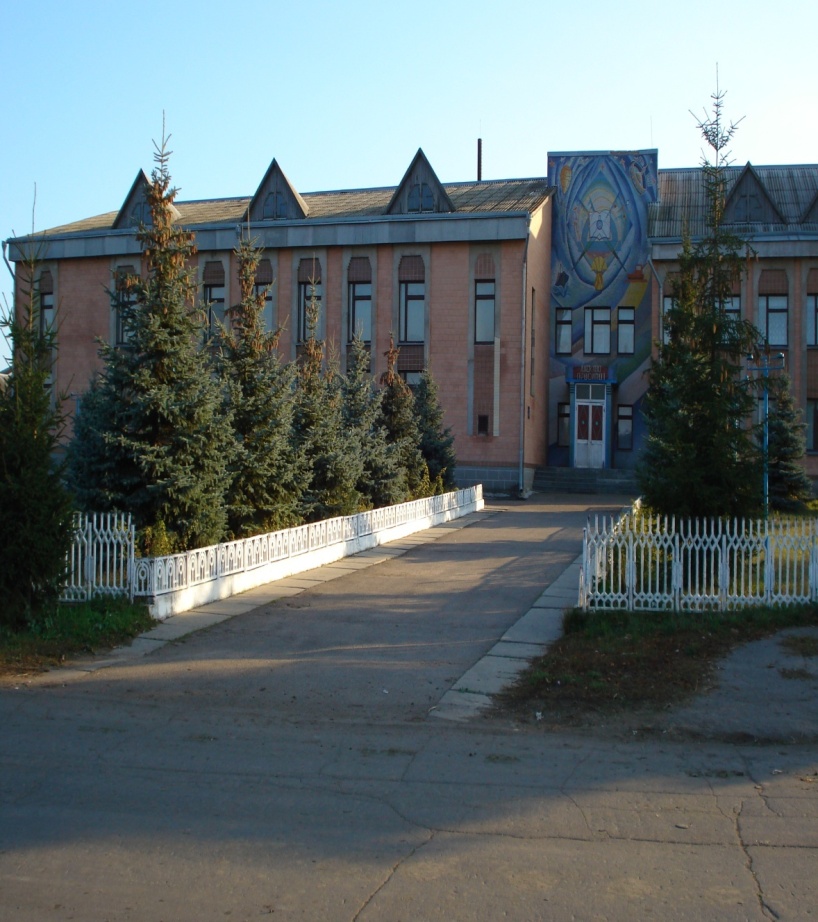 У 2005 році було побудовано і відкрито пам’ятний знак Жертвам Голодомору
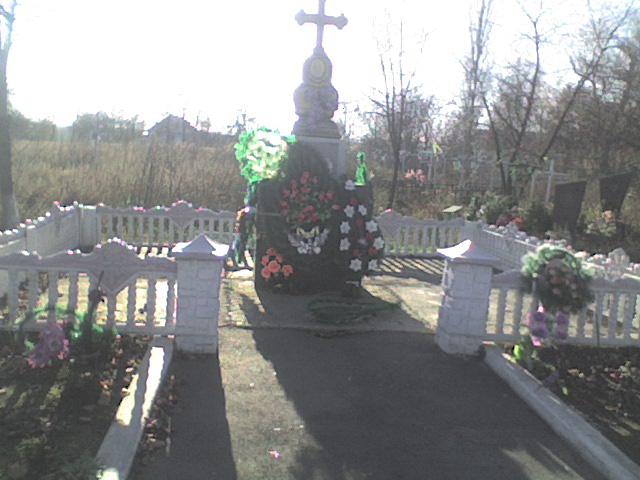 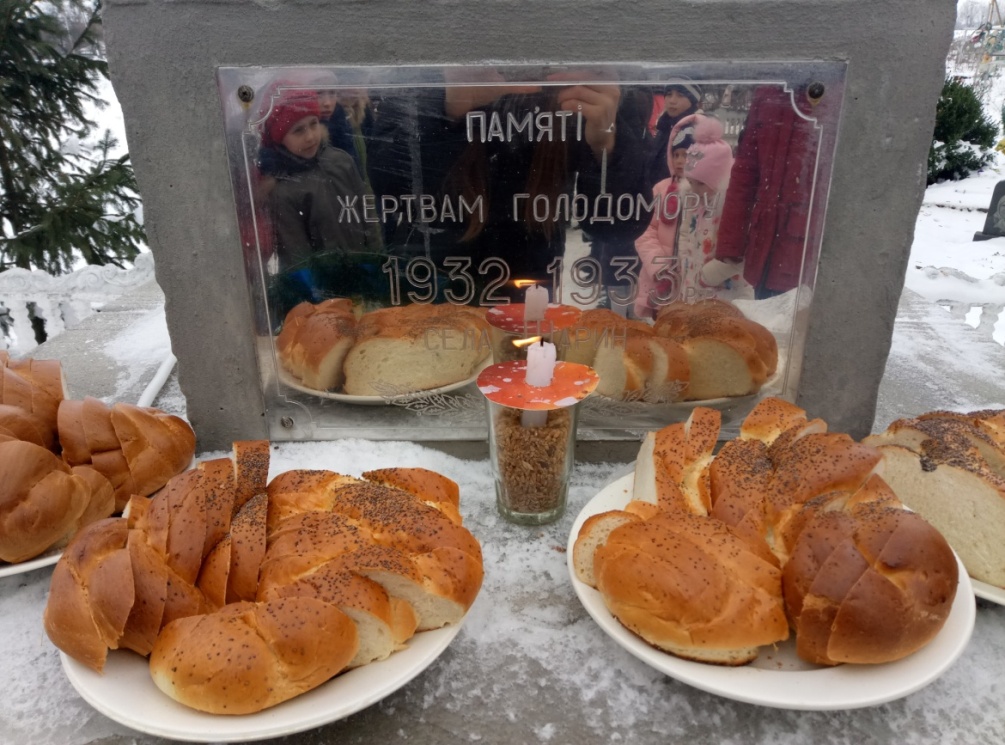 При реконструкції автодороги Київ-Одеса було знайдено старовинні речі, а саме: жорна, грубий примітивний посуд та різне хатнє начиння. Все це зберігається в Уманському краєзнавчому музеї.
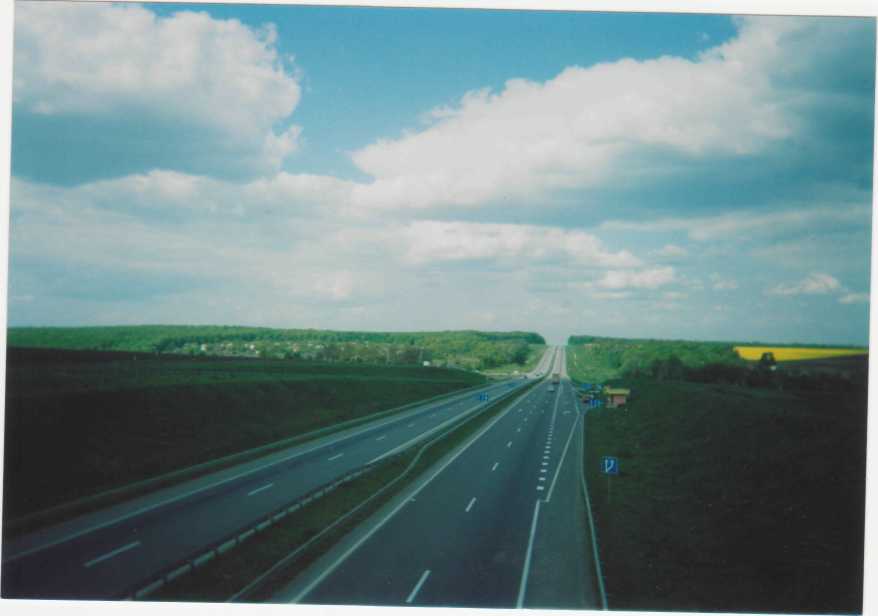 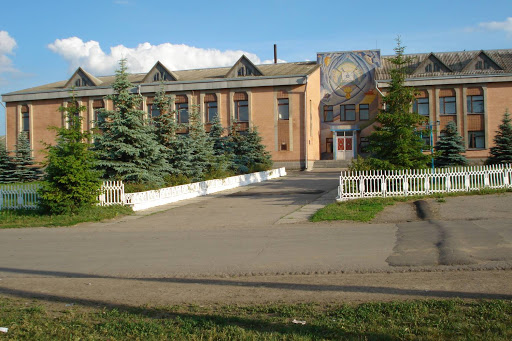 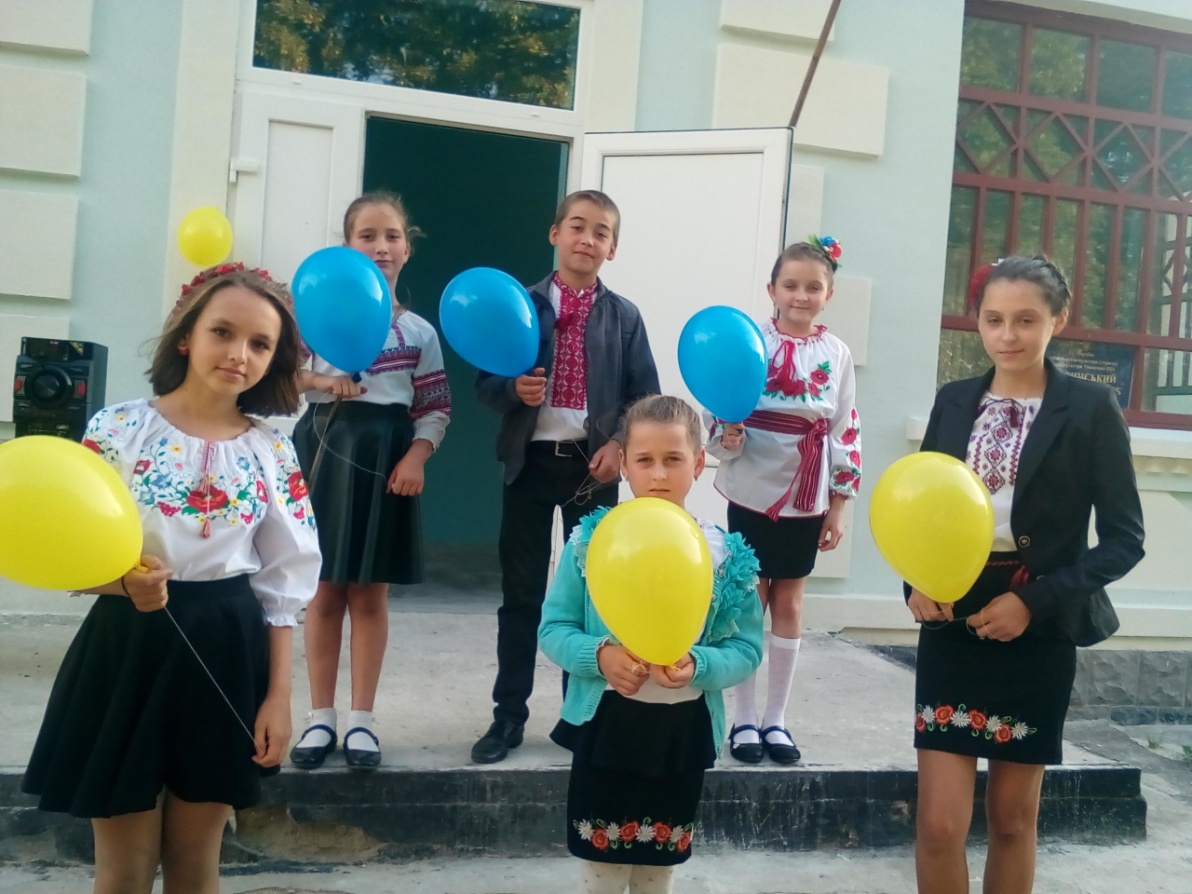 На сьогоднішній день на території села працюють такі установи: Шаринський навчально-виховний комплекс І-ІІІ ступенів, фельдшерський пункт, сільський клуб, бібліотека, поштове відділення, магазин, кафе-бар, православна церква..
Пам´ятник Захисникам України, відкритий
 6 грудня 2018 року
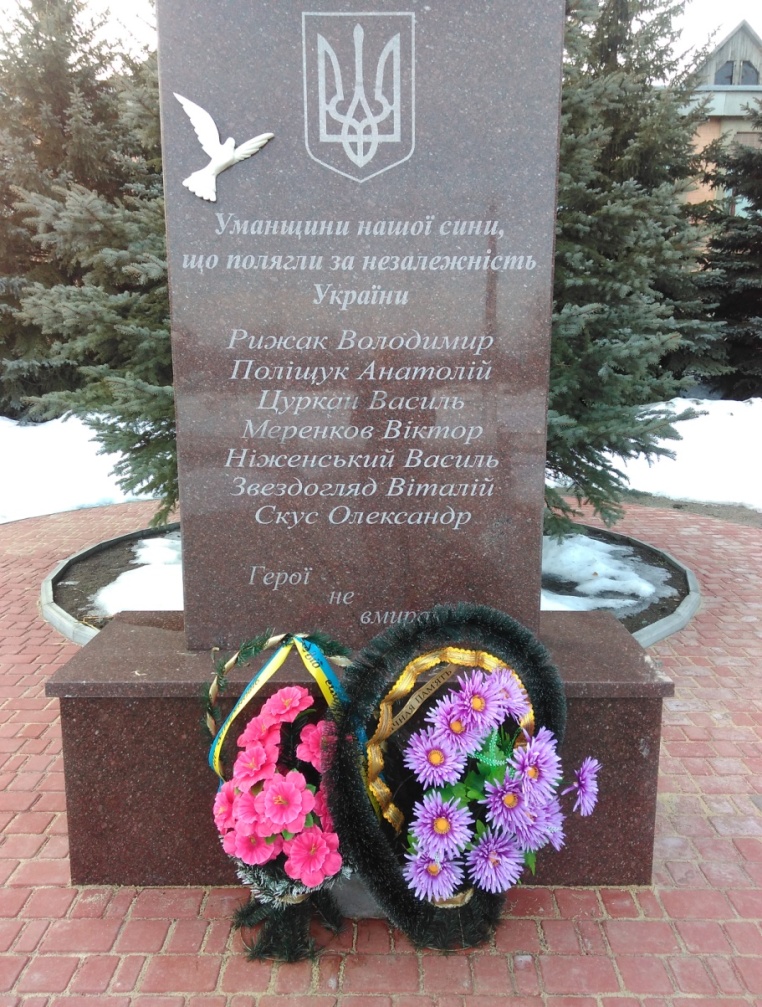 Історія – свідок минулого, світло істини, жива пам’ять.        Історія – життя пам'яті.              Історія – це свідок часу, учителька життя.                           Не знати історії – означає завжди бути дитиною.                                                      Цицерон